FIG. 3. (a) Species tree estimation error and (b) 95% credible interval size as a function of the number of loci. The ...
Mol Biol Evol, Volume 27, Issue 3, March 2010, Pages 570–580, https://doi.org/10.1093/molbev/msp274
The content of this slide may be subject to copyright: please see the slide notes for details.
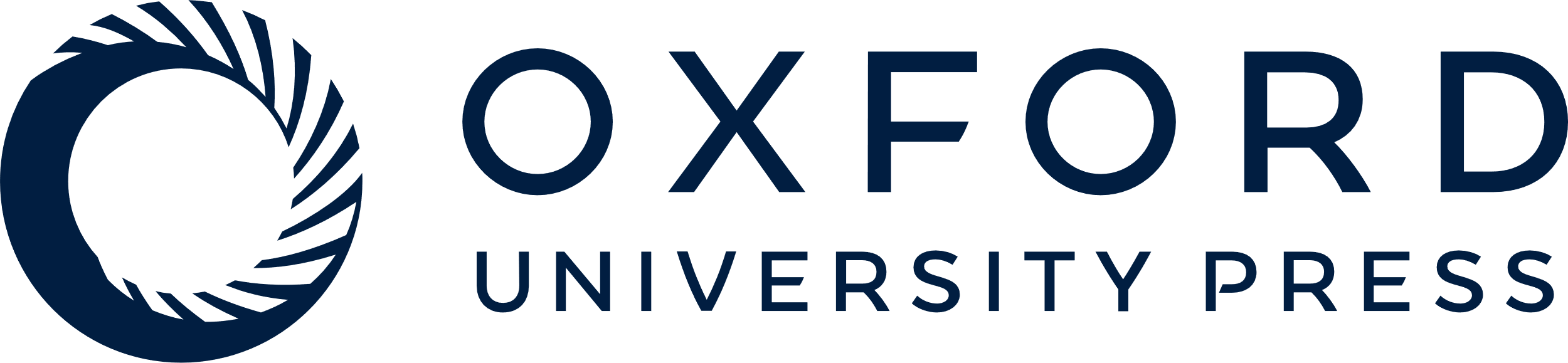 [Speaker Notes: FIG. 3. (a) Species tree estimation error and (b) 95% credible interval size as a function of the number of loci. The number of individuals sampled per species is four for all experiments. Each graph point is obtained by averaging the error measure (described in the main text) over 100 analyses of simulated data sets. The “branch score” is a measure of the distance in tree space of the estimated species tree to the true tree, incorporating both topology and divergence times. The “tree score” is a measure of the distance between the estimated species tree and the true species tree incorporating information about the population size as well. For details of the tree metrics used, see main text.


Unless provided in the caption above, the following copyright applies to the content of this slide: © 2009 The AuthorsThis is an Open Access article distributed under the terms of the Creative Commons Attribution Non-Commercial License (http://creativecommons.org/licenses/by-nc/2.5), which permits unrestricted non-commercial use, distribution, and reproduction in any medium, provided the original work is properly cited.]